1. PINTAMOS RUEDAS
Con ayuda de las familias en horario de tarde hemos pintado ruedas para convertirlas en maceteros y poder plantar en ellos.
¡Han quedado muy bonitas!.
2. COMEDERO DE PÁJAROS
Hemos realizado unos comederos de pájaros con: piñas, miel, crema de cacahuete, alpiste y frutos secos. Nos ayudaron los padres. Aunque empezamos con pincel terminamos untando con las manos. ¡Fue muy divertido! Luego las colgamos de árboles y en las rejas de nuestras ventanas.
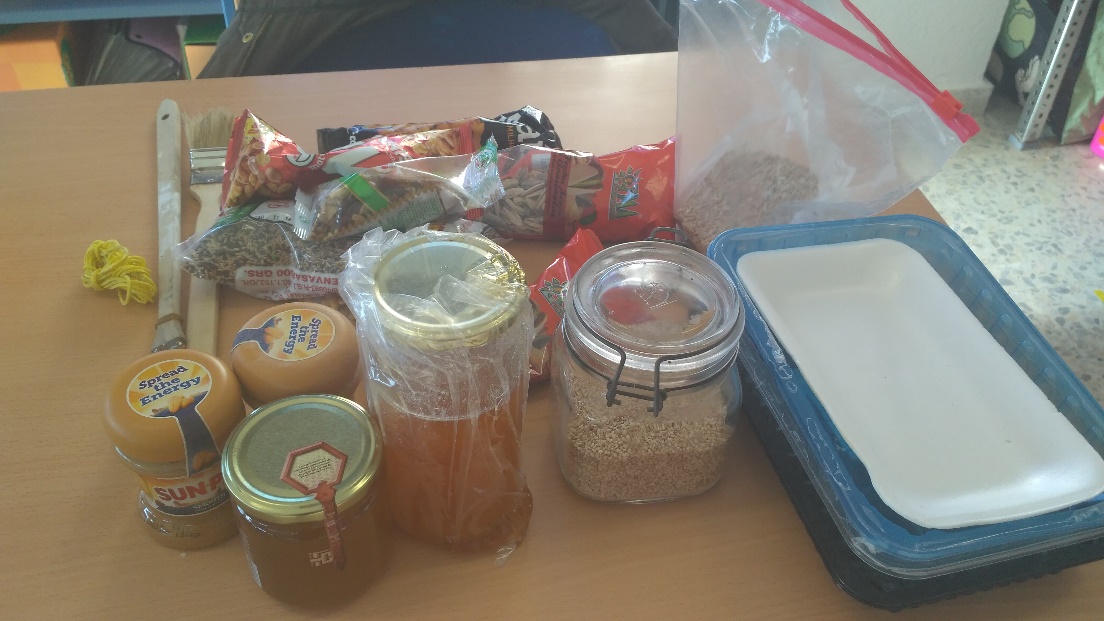 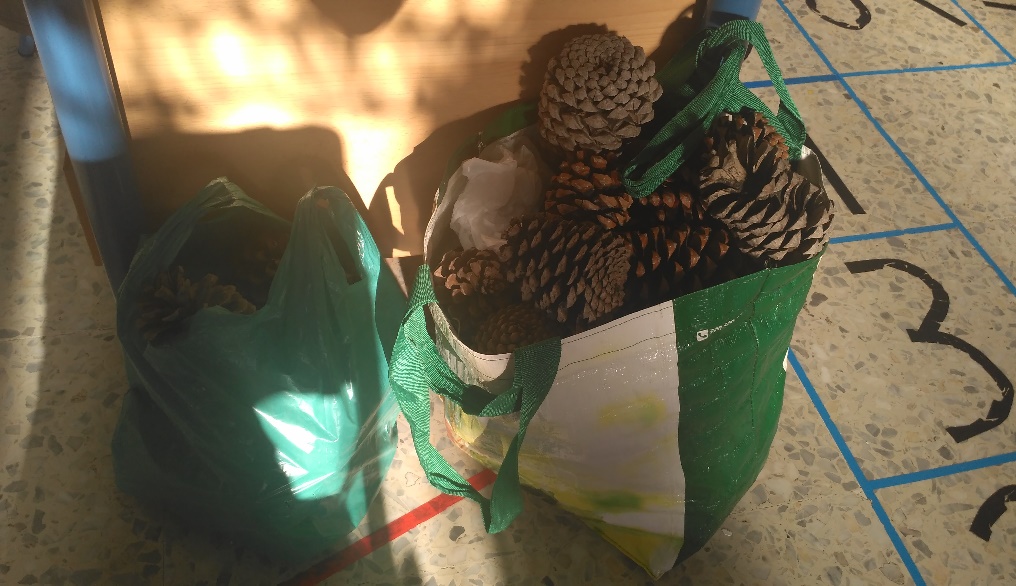 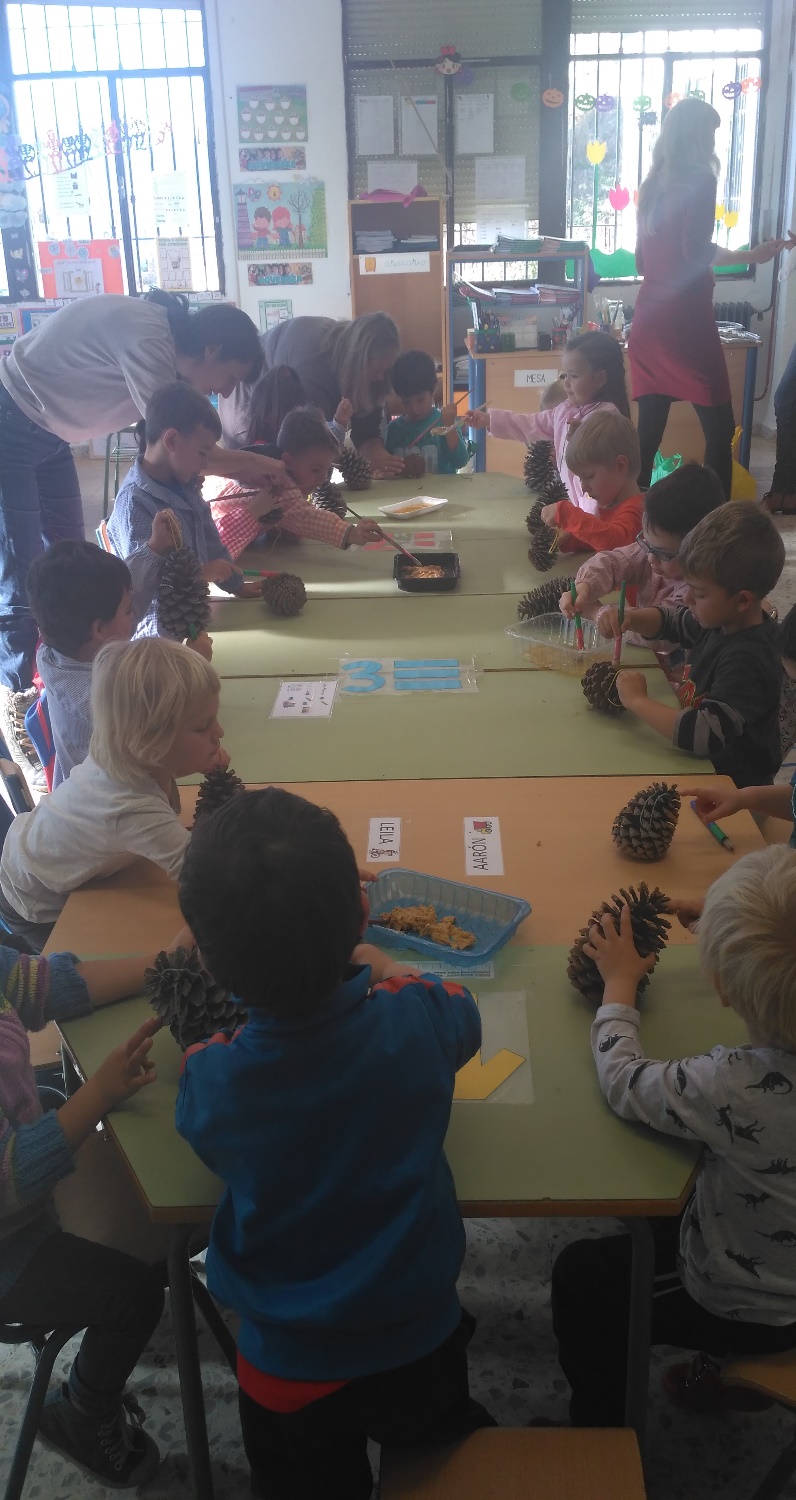 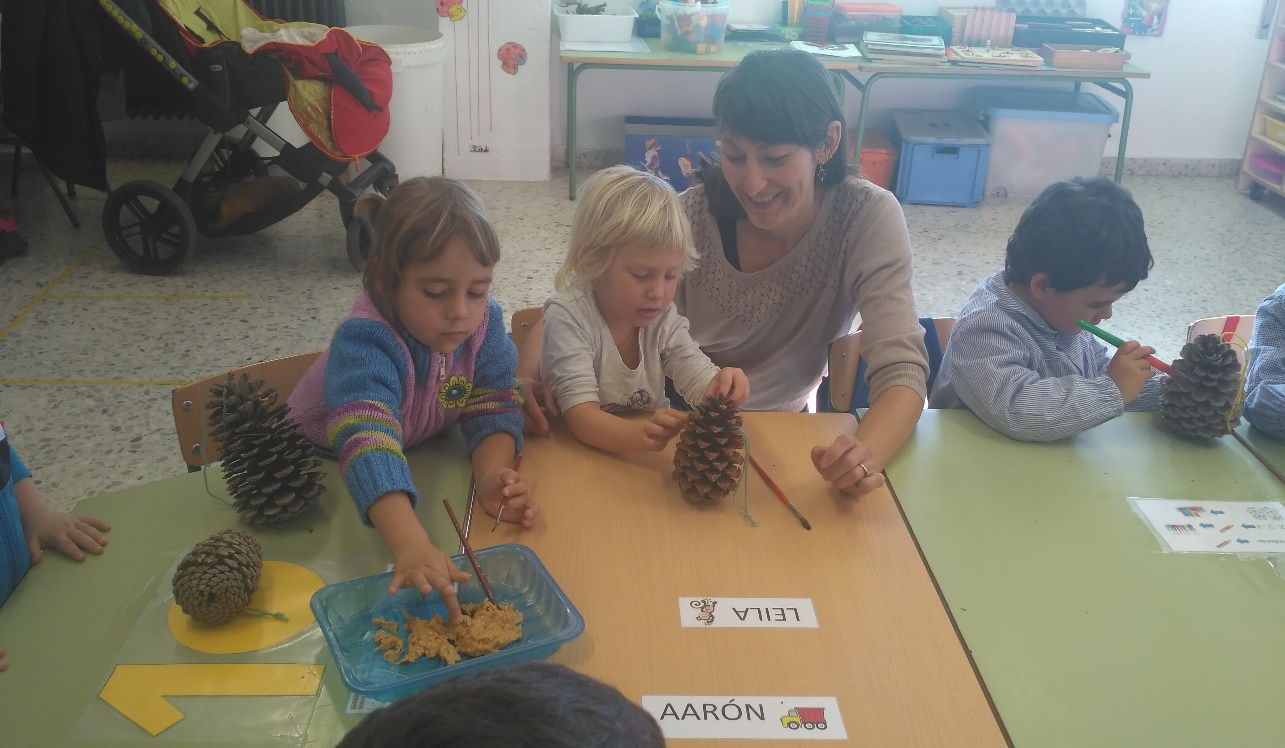 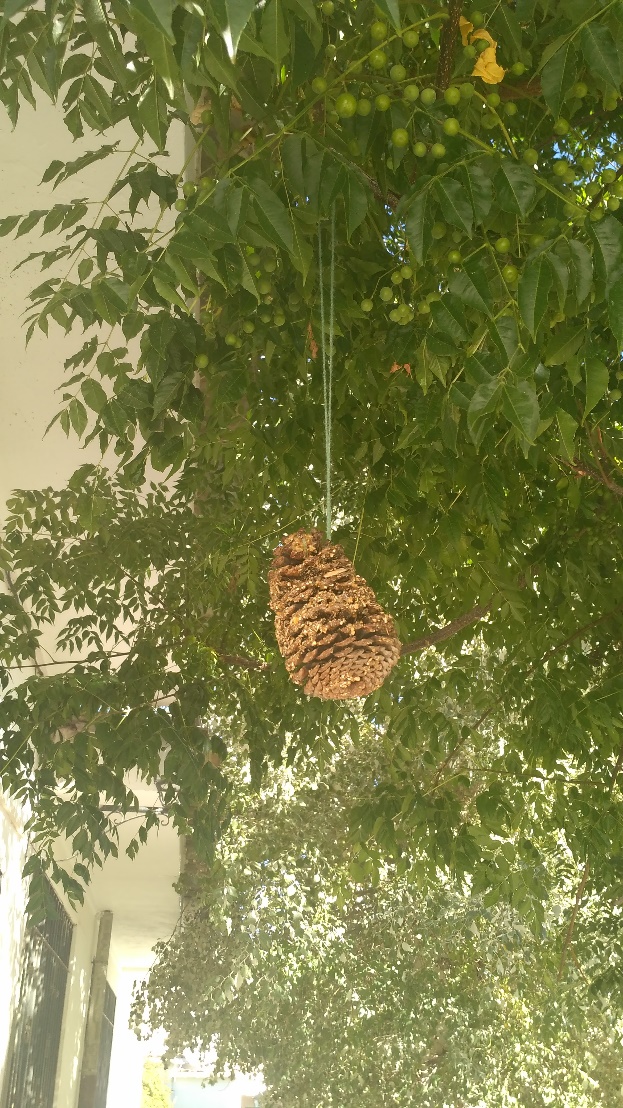 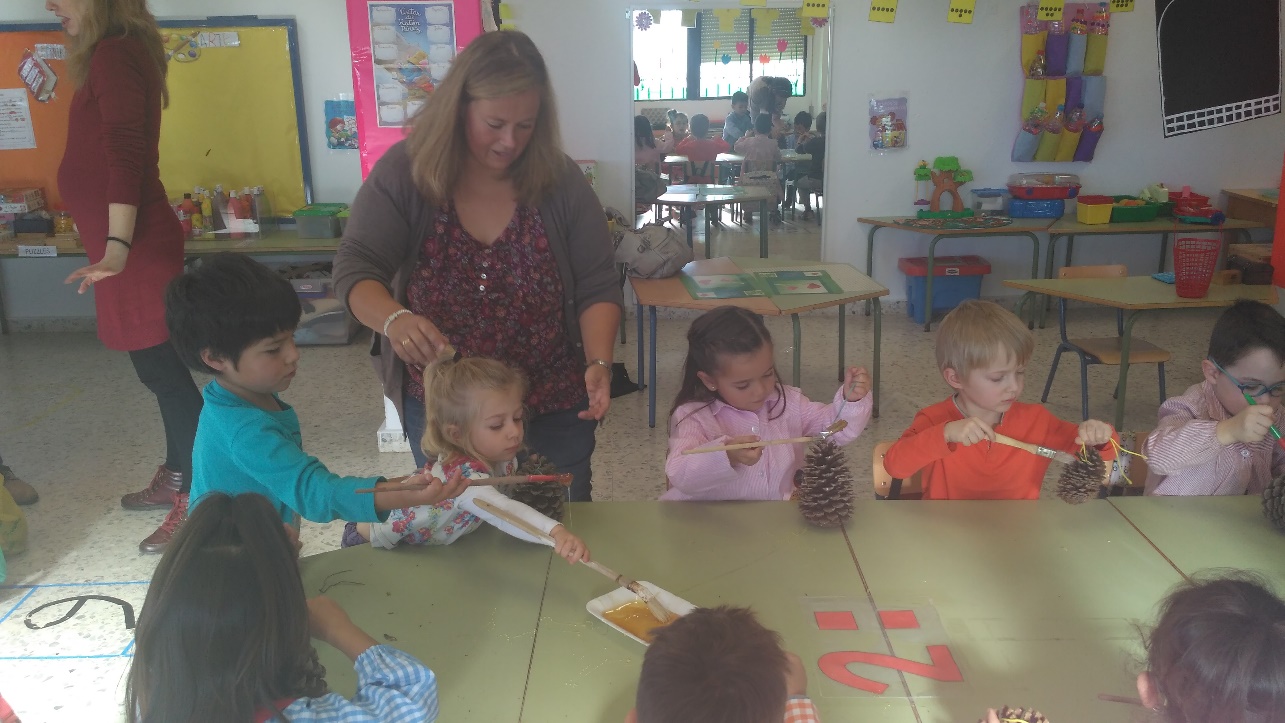 3. PLANTAMOS:  . Alubias
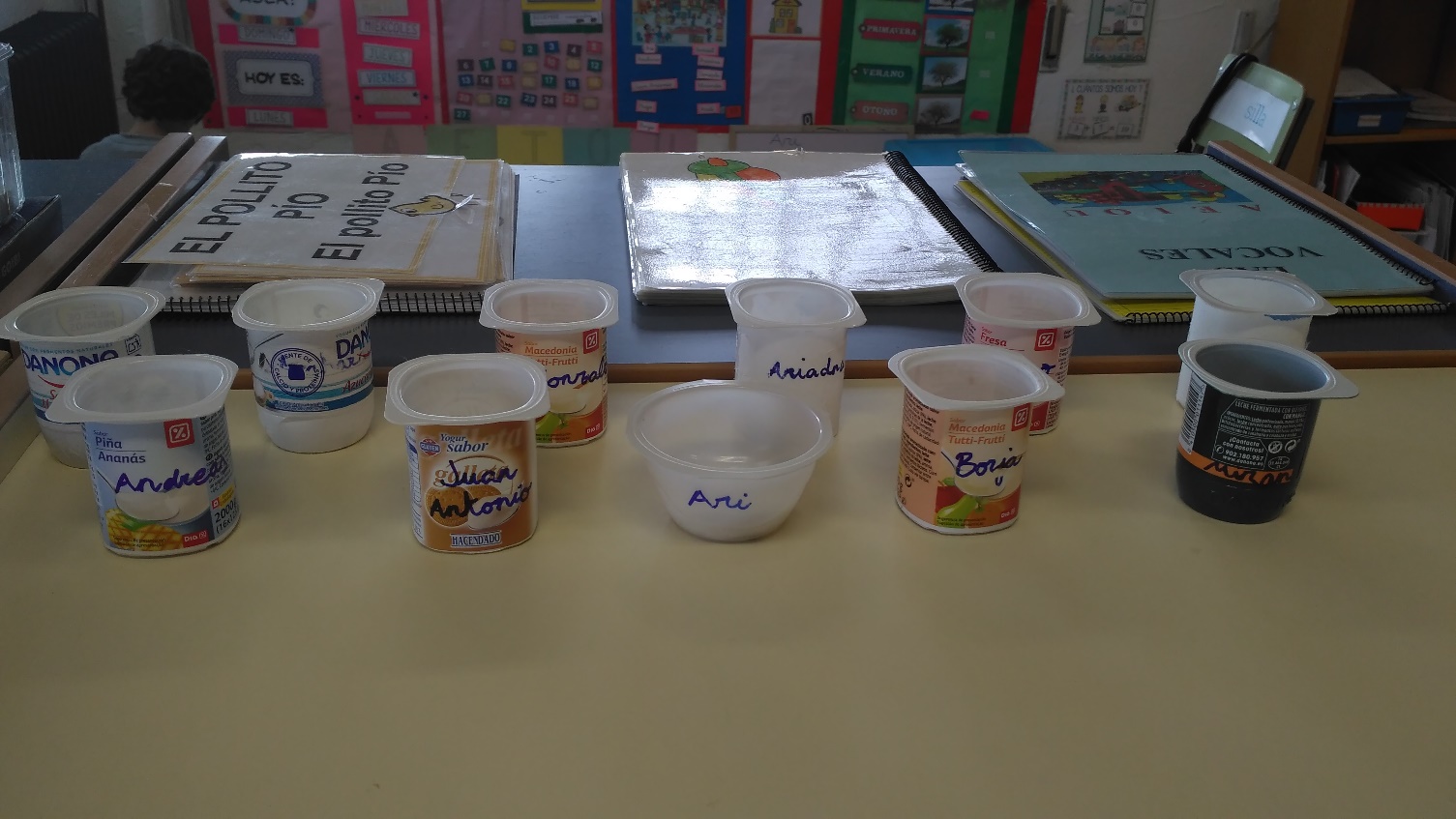 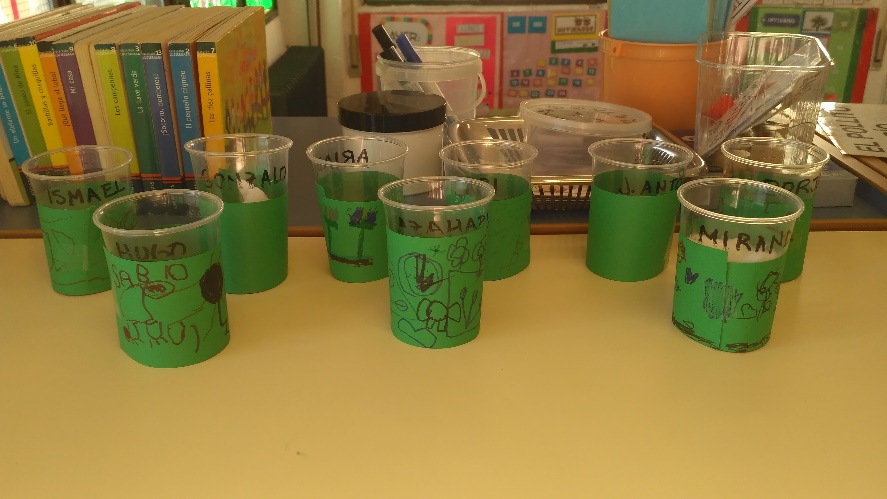 . Lentejas
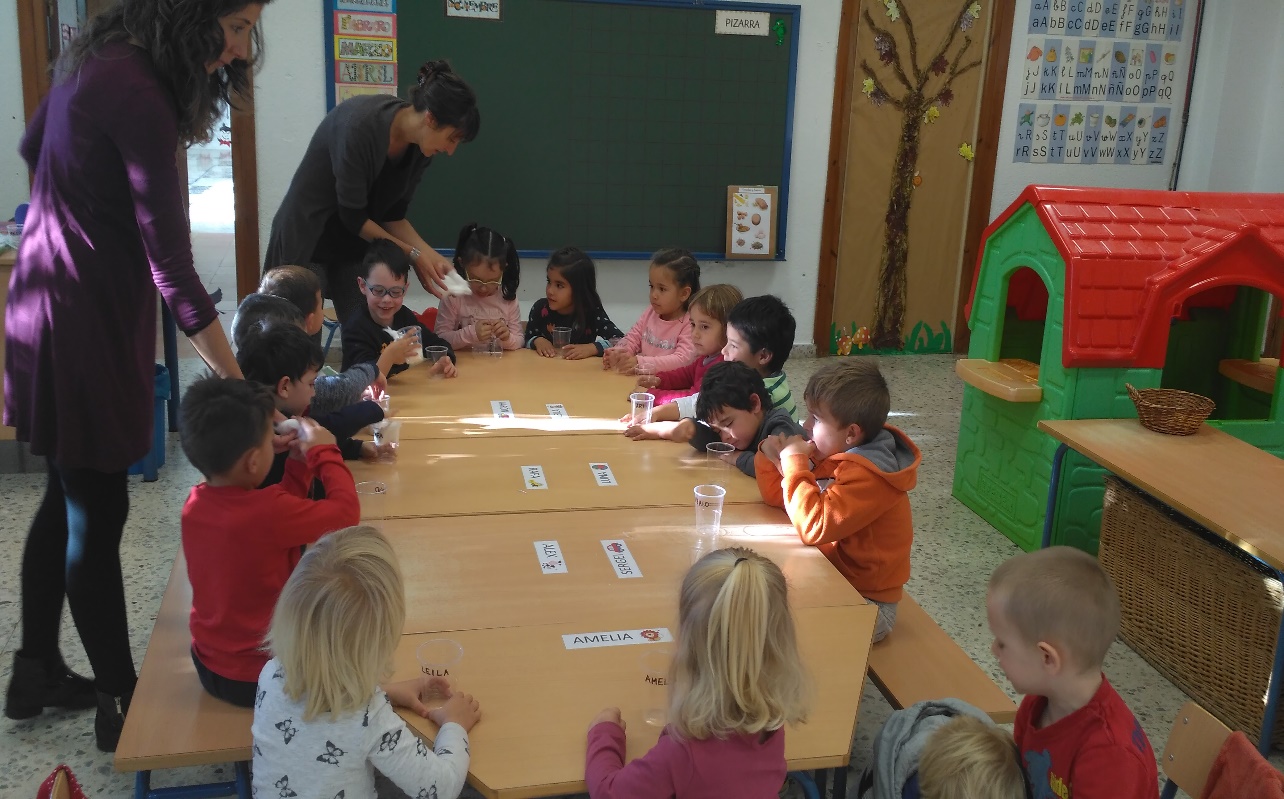 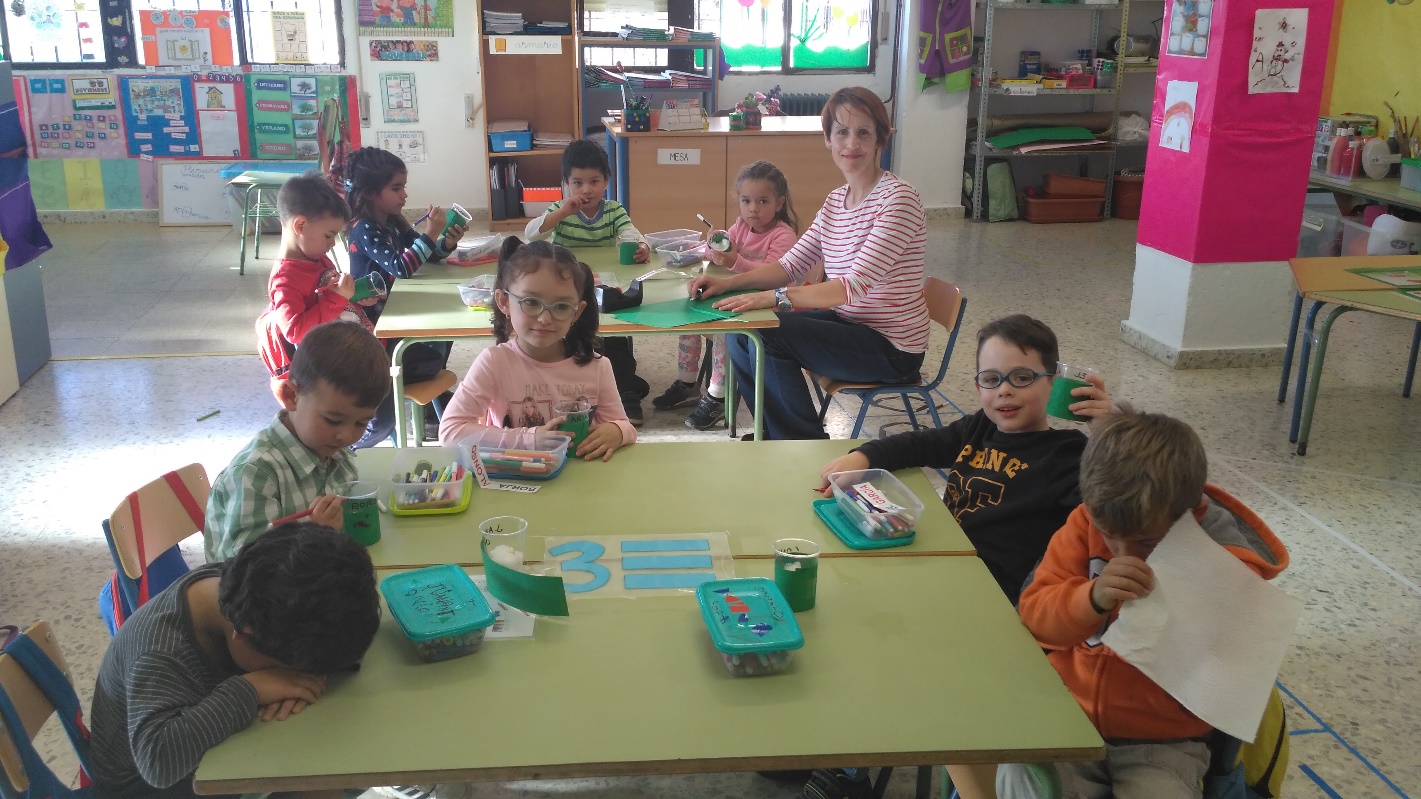 4. HACEMOS PAN
Con la colaboración de la Asociación “Las Torcas” hemos hecho pan y metido en el horno del cole. Descubrimos que la harina sale del trigo que es un cereal que se planta en los huertos. Luego lo llevamos a casa. Estaba muy rico. ¡Ummmmm!
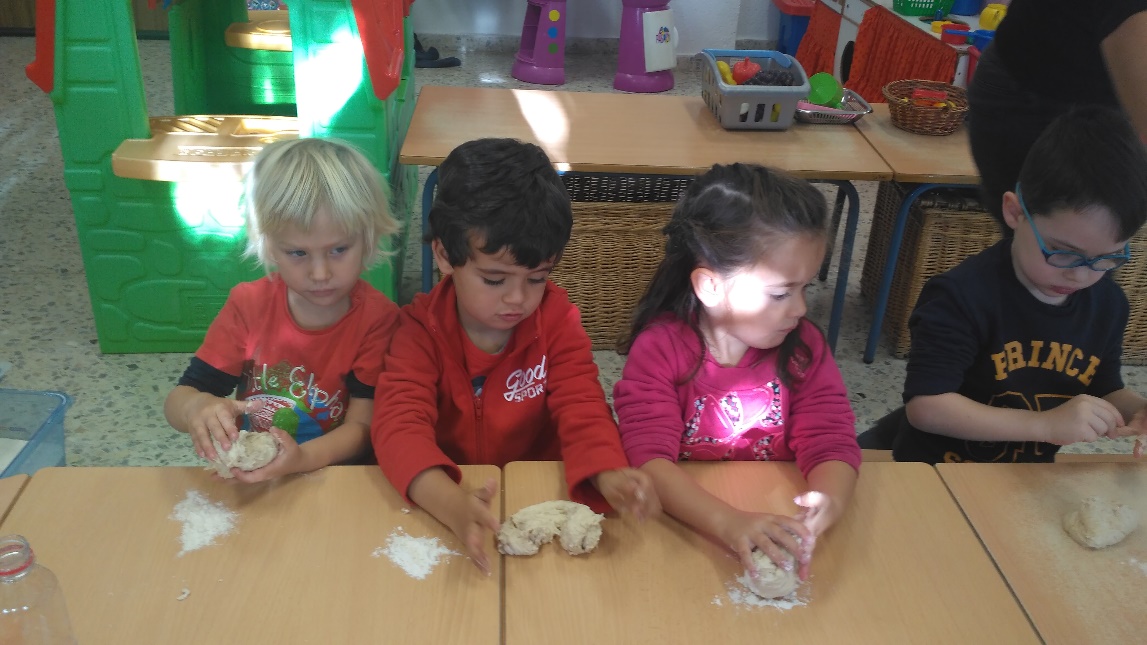 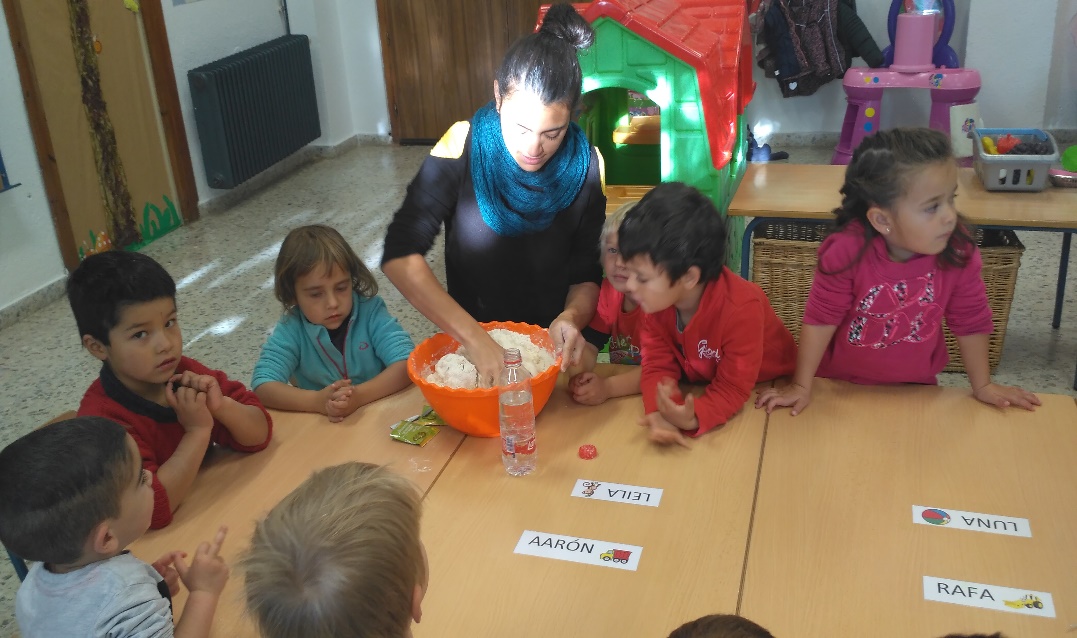 Nos encantó amasar con las manos.
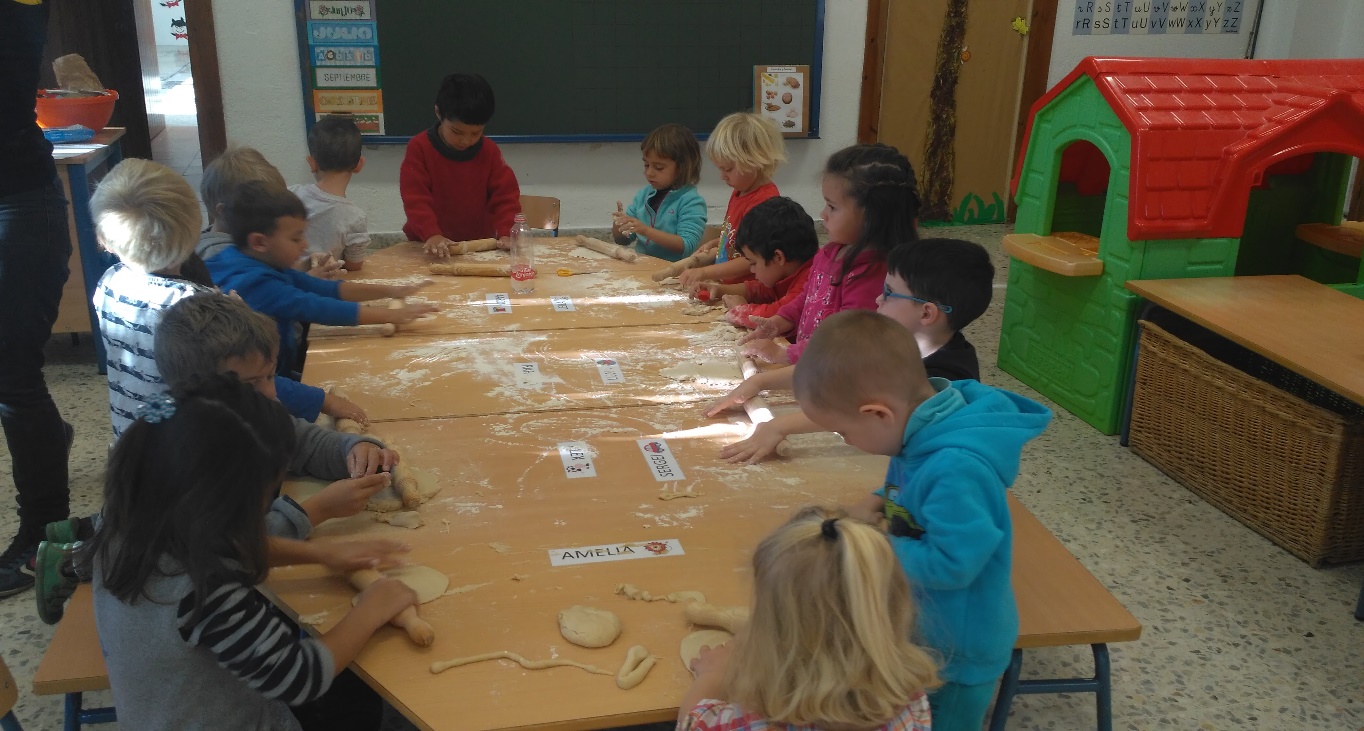